Personalversammlung13.09.2017
HerzlichWillkommen
tagesordnung
Dienstvereinbarungen
Bestenauslese nach dem GG
Ent-(Über-)lastungsanzeige
Vorstellung der JAV
Rechenschaftsbericht
Pause (10 min)
Informationsveranstaltung der Hochschulleitung
Personalversammlung 2017
3
Dienstvereinbarungen
Was ist eine Dienstvereinbarung?


- Generelle Regelung eines bestimmten Sachverhaltes. So soll sichergestellt werden, dass vergleichbare Dinge grds. gleich gehandhabt werden und zu einer Arbeitserleichterung auf beiden Seiten (PR und Dienststelle) führen.
Personalversammlung 2017
4
Dienstvereinbarungen
Dienstvereinbarung Flexible Arbeitszeit (FLAZ):

Regelt die Ausgestaltung unserer Arbeitszeit, legt Servicezeiten fest, regelt, wie mit Zeitguthaben/Zeitschulden umgegangen wird, Arztbesuche in der Arbeitszeit und vieles mehr. 

Die Dienstvereinbarung und den dazugehörigen Leitfaden finden Sie auf den Intranetseiten des Dezernates Personal und Recht.

Was regelt die DV FLAZ?
Personalversammlung 2017
5
Dienstvereinbarungen
FLAZ
Jeder Beschäftigte hat zwei Arbeitszeitkonten

Persönliches Zeitkonto: max. 30 Stunden Zeitguthaben und 10 Stunden Zeitschuld möglich bzw. übertragbar.

Sammelkonto: max. 160 Stunden Zeitguthaben übertragbar.

In Ausnahmefällen wie die unvorhersehbare Betreuung von kranken Kindern/pflegebedürftigen Angehörigen, kann die max. Zeitschuld auf 40 Stunden erhöht werden.
Personalversammlung 2017
6
Dienstvereinbarungen
FLAZ
Arztbesuche während der Arbeitszeit: 
Wahrnehmung während der Regelarbeitszeit (+)

Anrechnung auf die Arbeitszeit (-)

Vorlage einer formellen ärztlichen Bescheinigung: max. 2 Stunden pro Quartal anrechenbar auf Arbeitszeit 

Sonderregelungen bei z.B. chronisch Erkrankten möglich
Personalversammlung 2017
7
Dienstvereinbarungen
FLAZ
Servicezeit: 
Zeit, in der jede Organisationseinheit ausreichend personell besetzt ist (Erreichbarkeit/Ansprechbarkeit) hiermit ist nicht die persönliche Anwesenheit in dieser Zeit gemeint.
Personalversammlung 2017
8
Dienstvereinbarungen
FLAZ
Dienstreisen:
Bei Dienstreisen, Dienstgängen, eintägigen Fortbildungen sowie An- und Abreisetagen bei mehrtägigen Fortbildungen werden alle Zeiten mit ihrer tatsächlichen Dauer berücksichtigt. 

Reisezeiten zwischen 6 Uhr und 20 Uhr werden ebenfalls mit ihrer tatsächlichen Dauer berücksichtigt. Andere zur Hälfte.
Personalversammlung 2017
9
Dienstvereinbarungen
FLAZ
Bei mehrtägigen Fortbildungen wird für jeden Fortbildungstag die Regelarbeitszeit gutgeschrieben.
Personalversammlung 2017
10
Dienstvereinbarungen
FLAZ
WICHTIG: 

die DV-FLAZ wurde nicht gekündigt! 
„Flurfunk“ ist hier nicht richtig!
die DV ist in Kraft und alle damit verbundenen Regelungen ebenfalls!
Personalversammlung 2017
11
Dienstvereinbarungen
Dienstvereinbarung über alternierende Telearbeit

Telearbeit ist die alternierende, also teilweise zu Hause zu erbringende Arbeitsleistung. Sie wird schriftlich für jeweils 1 Jahr vereinbart.

Homeoffice ist die kurzfristige, spontane zu Hause zu erbringende Arbeitsleistung.
Personalversammlung 2017
12
Dienstvereinbarungen
Telearbeit
Grundsätzlich kann jede Beschäftigte / jeder Beschäftigte an der Telearbeit teilnehmen.

Während der Telearbeit müssen die wesentlichen Aufgaben wie am Arbeitsplatz in der Hochschule erledigt werden können.
Personalversammlung 2017
13
Dienstvereinbarungen
Telearbeit
Voraussetzungen: 

Antrag stellen

Eignung des Arbeitsplatzes für Telearbeit

Eigenverantwortliche Arbeitsorganisation
Personalversammlung 2017
14
Dienstvereinbarungen
Telearbeit
Eignung des häuslichen Telearbeitsplatzes

Sicherung der sozialen Kontakte zur Dienststelle

Persönliche Aspekte
Behinderung

Betreuungs- und Unterstützungsaufgaben

Entfernung zwischen Wohn- und Dienstort
Personalversammlung 2017
15
Dienstvereinbarungen
Telearbeit
Eine Ablehnung ist besonders zu begründen und Bedarf der Mitbestimmung des Personalrates 

Zu Beachten: 
Wenn es der Dienstbetrieb dringend erfordert, kann der Vorgesetzte in begründeten Einzelfällen dazu auffordern, den Dienst an der betrieblichen Arbeitsstätte zu leisten.

Bis zu 60% der wöchentlichen Arbeitszeit kann von zu Hause aus erbracht werden.
Personalversammlung 2017
16
Dienstvereinbarungen
Telearbeit
Fahrtzeiten zwischen betrieblicher und häuslicher Betriebsstätte werden nicht auf die Arbeitszeit angerechnet.

Die benötigten Informations- und Kommunikationstechnik werden kostenlos zur Verfügung gestellt, z. B. ein VPN-Zugang
Personalversammlung 2017
17
Dienstvereinbarungen
Telearbeit
Die weitere Ausstattung des Telearbeitsplatzes ist durch die Beschäftigten vorzunehmen.

Technische Störungen sind unverzüglich telefonisch dem Vorgesetzten zu melden und das weitere Vorgehen abzustimmen.
Personalversammlung 2017
18
Dienstvereinbarungen
Telearbeit
Allgemeine Arbeitskosten (Strom etc.) werden von der Dienststelle nicht übernommen.

Bei Beschädigung und Diebstahl von Arbeitsmitteln, haftet der Beschäftigte nur, wenn Vorsatz oder grobe Fahrlässigkeit vorliegt. 

Datenschutz: Der Schutz der Daten gegenüber Dritten muss gewährleistet sein.
Personalversammlung 2017
19
Dienstvereinbarungen
Dienstvereinbarung zur Teilnahme an Fortbildungsveranstaltungen

Erhaltungsqualifizierung
Förderungsfortbildung
Qualifizierung für andere Tätigkeiten
Wiedereinstiegsqualifizierung
Personalversammlung 2017
20
Dienstvereinbarungen
Fortbildung
Allen Beschäftigten der HSD steht die Teilnahme an Fortbildungsveranstaltungen offen.
Personalversammlung 2017
21
Dienstvereinbarungen
Fortbildung
Anmelde / Genehmigungsverfahren
Interne Veranstaltungen über den Workflow im »Qualifizierungs- und Weiterbildungsprogramm«
Externe Veranstaltungen „individuell“ bis zur Implementierung eines entsprechenden Workflows
Personalversammlung 2017
22
Dienstvereinbarungen
Fortbildung
Kein Platz mehr frei?
Fortbildung zum gewünschten Ersatztermin erneut beantragen
Prioritätensetzung mit Beteiligung des PR
Personalversammlung 2017
23
Dienstvereinbarungen
Fortbildung
Kein Genehmigung?
Steht die Genehmigung noch aus, so erkundigt sich die Fortbildungsbeauftragte Nicole Krause beim Genehmiger (Vorgesetzten) nach den Sachstand
Soll die Fortbildung nicht genehmigt werden, so erfolgt die Beteiligung des PR unter Benennung der Ablehnungsgründe
Personalversammlung 2017
24
Dienstvereinbarungen
IT - Dienstvereinbarung:

Gilt für alle Beschäftigten der HSD, die IT-Systeme oder Bildschirmgeräte nutzen oder deren personenbezogene Daten automatisiert verarbeitet werden

Vereinbarung betrifft auch die Planung, Einführung, Anwendung und Veränderung von IT-Verfahren
Personalversammlung 2017
25
Dienstvereinbarungen
IT-DV
Leistungs- und Verhaltenskontrolle ist ausgeschlossen, wenn nichts anderes vereinbart wurde

Einsichtnahme von Vorgesetzten in Datenbestände richtet sich nach dem Grundsatz der aufgaben- und zuständigkeits-bezogenen Berechtigung.
Gilt nicht, wenn Tatsachen bekannt werden, die den Verdacht einer Dienst- bzw. Arbeitspflichtverletzung rechtfertigen.
Personalversammlung 2017
26
Dienstvereinbarungen
IT-DV
IT als Werkzeug zur produktiveren Durchführung der Arbeit und als Medium für eine bessere Zusammenarbeit

Arbeit menschengerecht unter der Beachtung entsprechender Normen gestalten

Schutz der personenbezogenen Daten der Beschäftigten gewährleisten
Personalversammlung 2017
27
Dienstvereinbarungen
IT-DV
MA vor physischer und psychischer Überforderung schützen sowie durch hinreichende Einweisung, Betreuung und Fortbildung unterstützen

Konkretisierung des LPVG (z.B. die PR-Beteiligung vor Beginn des Einsatzes von IT-Systemen und in allen Phasen der Planung)
Personalversammlung 2017
28
Dienstvereinbarungen
IT-DV
Ausschließung betriebsbedingter Beendigungskündigungen infolge von Einführung und Betrieb von Daten verarbeitenden Systemen sowie in Folge von damit verbundenen Organisations- und Betriebsveränderungen.

Teilnahme der Beschäftigten an Maßnahmen zur Erhaltungsqualifizierung, Anpassungsqualifizierung und Höherqualifizierung
Personalversammlung 2017
29
Dienstvereinbarungen
Alle aktuellen Dienstvereinbarungen sind in vollständiger Form bei uns auf der Internetseite zu finden. (Hochschule / Gremien & Beauftragte / Personalräte / Personalrat Technik und Verwaltung / Informationen)
Personalversammlung 2017
30
Dienstvereinbarungen
Was ist sonst noch in der „Pipeline“? An welchen Dienstvereinbarungen wird noch (ergebnisoffen) gearbeitet?

Chipkarte (inhaltlich im wesentlichen fixiert!)
Praktika
MACH
Rahmenvertrag »Gute Arbeit«
	
Eine DV zu Prämien & Zulagen (Rundschreiben Nr. 6/2017) wird aktuell nicht verhandelt.
Personalversammlung 2017
31
Bestenauslese
Auszug § 33 Abs. 2 GG: „Jeder Deutsche hat nach seiner Eignung, Befähigung und fachlichen Leistung gleichen Zugang zu jedem öffentlichen Amte.“

Eignung = persönliche und gesundheitliche Eignung
Befähigung = Fähigkeiten, Kenntnisse, Fertigkeiten und sonstige Eigenschaften, die für die dienstliche Verwendung wesentlich
Fachliche Leistungen = Arbeitsergebnisse, Arbeitsweise oder Führungsverhalten
Personalversammlung 2017
32
Bestenauslese
Bewerberinnen und Bewerbern haben Anspruch auf ermessens- und beurteilungsfreie sowie diskriminierungsfreie Personalauswahl

Die Auswahlentscheidung des Dienstherrn ist gerichtlich überprüfbar.

In der Praxis erfolgt die Bestenauslese durch schriftliche und mündliche Personalauswahlverfahren.
Personalversammlung 2017
33
Bestenauslese
Als Zugang zu einem öffentlichen Amt sind nicht nur die Einstellung, sondern auch die Beförderung und der Aufstieg anzusehen.

Öffentliche Ämter sind sowohl Beamtenstellen als auch solche Stellen für tariflich Beschäftigte. (Rechtssprechung: BVerwGE 76, 243/251; BAGE 87, 165/169)
Personalversammlung 2017
34
Bestenauslese
Die mit dem Grundsatz der Bestenauslese verbundene objektive Wertentscheidung bringt das Interesse der Allgemeinheit zum Ausdruck, möglichst qualifizierte Bewerberinnen und Bewerber in die öffentlichen Ämter zu berufen.

Die ungeschmälerte Anwendung des Leistungsgrundsatzes soll ein hohes fachliches Niveau und die rechtliche Integrität des öffentlichen Dienstes gewährleisten.
Personalversammlung 2017
35
Entlastungsanzeige
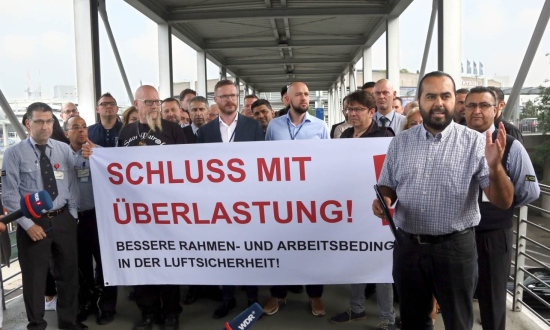 http://www.wz.de/home/panorama/verdi-personalmangel-am-duesseldorfer-flughafen-gefaehrdet-sicherheit-1.2496922
Personalversammlung 2017
36
Entlastungsanzeige
Aktueller Auslöser: Bsp. „Sicherheitsmitarbeiter des Flughafens Düsseldorf“. 

Die Arbeitsbelastung nimmt zu.

Auswirkungen der steigenden Belastung:
Fehlerhafte Aufgabenerledigung
Längere Bearbeitungsdauer, Fristversäumnisse, finanzielle Ersatzansprüche, arbeitsrechtliche Konsequenzen.
Personalversammlung 2017
37
Entlastungsanzeige
Überlastungssituationen sind dem Arbeitgeber anzuzeigen. 

Im BGB: arbeitsvertragliche Nebenpflicht der/des AN:

AG vor drohenden/voraussehbaren Schäden bewahren
Hinweis auf organisatorische Mängel und Arbeitszeitüberschreitung
Personalversammlung 2017
38
Entlastungsanzeige
Die Entlastungsanzeige dient der eigenen „Entlastung“.

schützt die AN bei Fehlern vor rechtlichen Konsequenzen

AG schützt sie vor voraussehbaren Schäden.

WICHTIG: Beschreibung der Gefährdung der ordnungsgemäßen Erfüllung der eigenen Aufgaben an einer konkreten Situation
Personalversammlung 2017
39
Entlastungsanzeige
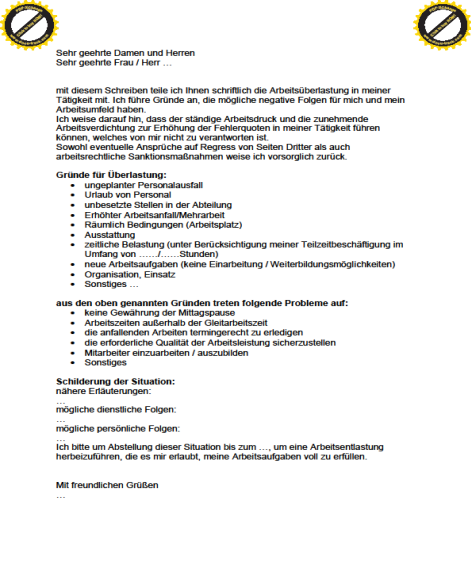 Personalversammlung 2017
40
Entlastungsanzeige
Die Entlastungsanzeige sollte parallel auch dem Personalrat mit angezeigt werden. Warum?

Unterstützung beim Dienstgespräch

Personalengpässe werden dem Personalrat angezeigt
Personalversammlung 2017
41
Wir sind dieJAV
Personalversammlung 2017
42
JAV
Teil des Personalrates als Gremium
Vertretung der Jugendlichen unter 18 Jahren
Vertretung der zur Berufsausbildung beschäftigten Auszubildende, Praktikanten unter 25 Jahren

Aufgaben:		- darüber zu wachen, ob geltende Gesetze eingehalten werden		- Maßnahmen beantragen, die den Auszubildenden dienen
Personalversammlung 2017
43
Rechenschaftsbericht
Beteiligung des Personalrats:

§ 72 – Mitbestimmungspflichtige Angelegenheiten: 230	
§ 73 – Mitwirkungspflichtige Angelegenheiten: 45		
§ 74 – Beteiligung in personellen Angelegenheiten: 11	
§ 75  - Anhörungspflichtige Angelegenheiten: 2	

Detaillierte Informationen folgen im nächsten StichTach!
Personalversammlung 2017
44
Pause
Personalversammlung 2017
45